Soil Horizons 

Graphic Organizer
Define soil structure/profile and soil horizon.  
Textbook page 289-290
Mixture of organic materials, weathered rock, minerals, water,  and air that can support plant growth.
The arrangement and names of the soil parts
Organic Layer  Litter, dead materials, leaves, bugs, twigs,
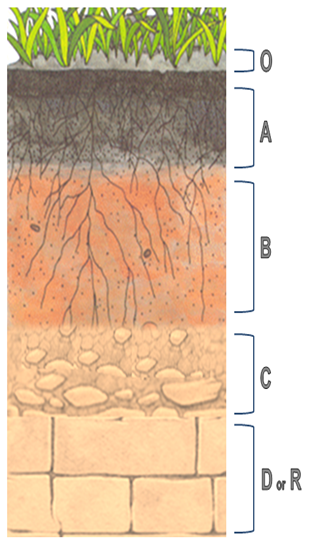 Top Soil (HUMUS) Most Fertile soil
Decayed organic material (rotting)
Sub Soil  Sand, Clay, Silt, Nutrients and Minerals
Partially weathered rocks
Weathered Rocks: broken rocks
Bedrock  Solid rock, No weathering